The Holy Spirit is God
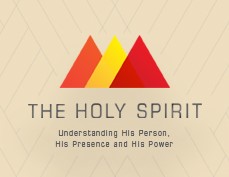 God the Holy Spirit is the personal power and presence
of God on the earth
The Holy Spirit is God
God the Holy Spirit is the personal power and presence
of God on the earth
Romans 8:26-27

 The Spirit helps us in our weakness. We do not know what we ought to pray for, but the Spirit himself intercedes for us with groans that words cannot express.
 27 And he who searches our hearts knows the mind of the Spirit, because the Spirit intercedes for the saints in accordance with God's will.
The Holy Spirit is God
God the Holy Spirit is the personal power and presence
of God on the earth
The Holy Spirit is God
God the Holy Spirit is the personal power and presence
of God on the earth
The Spirit has the same character, personality and ethics of God,

 Eph 4:30
30 And do not grieve the Holy Spirit of God, with whom you were sealed for the day of redemption

John 16:13-14 
13 But when he, the Spirit of truth, comes, he will guide you into all the truth. He will not speak on his own; he will speak only what he hears, and he will tell you what is yet to come.
 14 He will glorify me because it is from me that he will receive what he will make known to you.
The Holy Spirit is God
God the Holy Spirit is the personal power and presence
of God on the earth
The Holy Spirit is God
God the Holy Spirit is the personal power and presence
of God on the earth
The Spirit is creator and re-creator
Genesis 1:2
2 Now the earth was formless and empty, darkness was over the surface of the deep, and the Spirit of God was hovering over the waters. 

Psalm 104:30 
 30 When you send your Spirit, they are created, and you renew the face of the earth.31 May the glory of the LORD endure forever; may the LORD rejoice in his works—
1 Timothy 3:16
16 Beyond all question, the mystery of godliness is great: He appeared in a body, was vindicated by the Spirit, was seen by angels, was preached among the nations, was believed on in the world, was taken up in glory
The Holy Spirit is God
God the Holy Spirit is the personal power and presence
of God on the earth
The Holy Spirit is God
God the Holy Spirit is the personal power and presence
of God on the earth
Summary

The Holy Spirit is God
He is personally present in the life of Christians to breathe new life and align our spirit to the mission of God the Father. 
This we call Spiritual growth because he prompts our desires to change.
He is both co-creator and recreator and therefore we have hope of eternal life
The Holy Spirit is God
God the Holy Spirit is the personal power and presence
of God on the earth